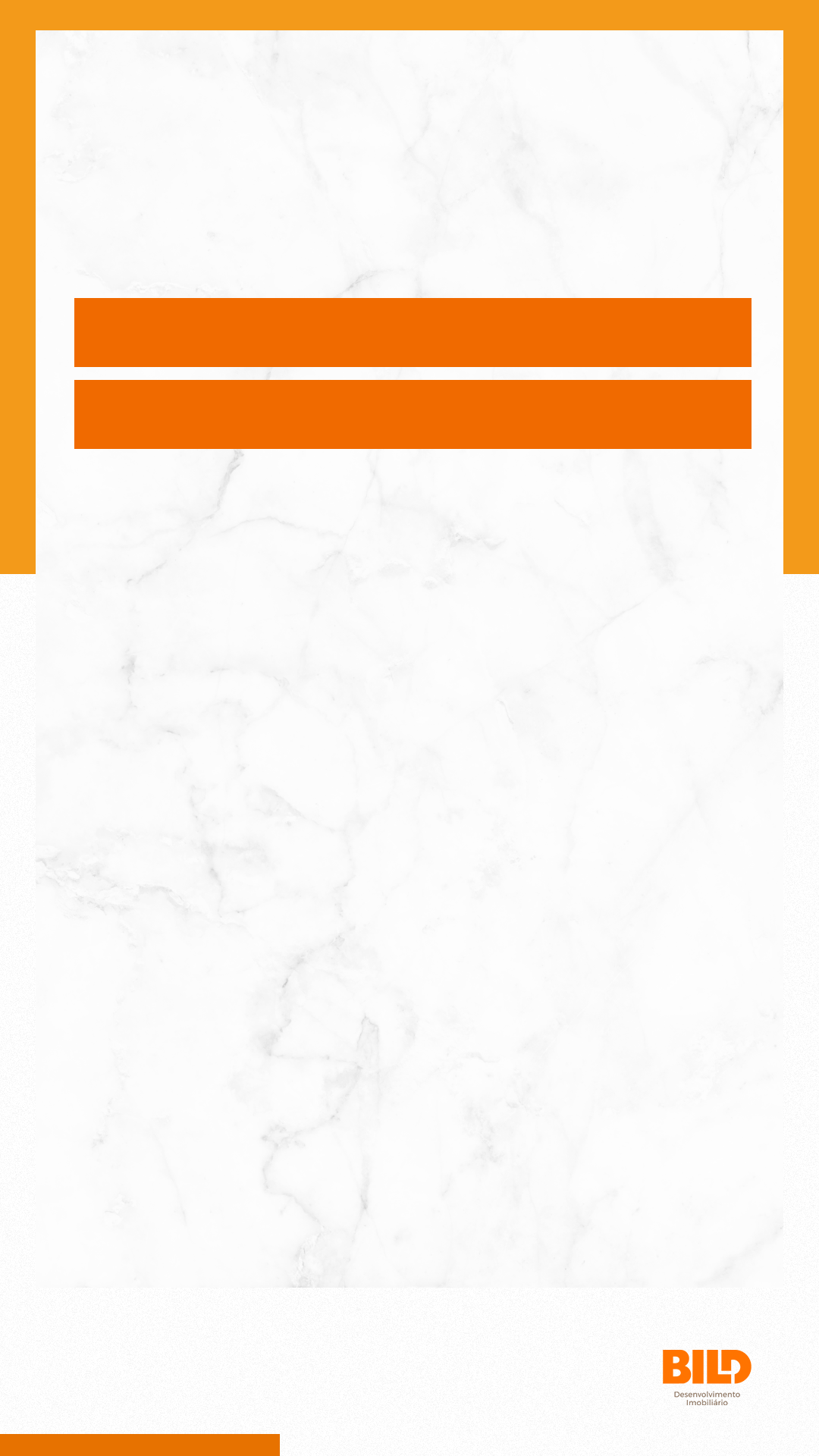 Relatório IGP-M | Agosto
Em agosto de 2021 o IGP-M subiu 0,66%. Tivemos uma redução quando comparamos com o mês de julho que foi de 0,78%. Nos últimos 12 meses o índice acumula uma alta de 31,12%, e 16,75% em 2021, sendo que finalizou 2020 com uma alta de 23,14%.
Como a maior parte da sua composição vem do IPA (60%), o aumento deste índice impacta consideravelmente o IGP-M.








Já o INCC variou 0,56% em agosto ante 1,24% no mês anterior. Nos últimos 12 meses o índice apresenta um aumento de 17,05%.

Dentro os grupos de compõem o INCC temos:
O IPA variou 0,66% em agosto de 2021 contra 0,71% em julho. O redução do IPA dentre vários motivos, ocorreu devido a queda nos preços do minério de ferro, bovinos e leite in natura.
O IPC variou 0,75% em agosto contra 0,83% em julho. Três das oitos classes que compõem o índice tiveram redução em suas taxas. Apresentaram acréscimos os grupos de Saúde e cuidados pessoais, transportes, alimentação, vestuário e despesas diversas.
A inflação, que é o aumento nos preços, está presente em todas das economias, e ocorre por vários motivos, dentre eles um aumento na demanda por produtos e serviços sem que haja uma oferta desses produtos e serviços na mesma proporção. Até mesmo a expectativa de ocorrer a inflação pode acabar gerando-a. São alterações que afetam a todos, sendo que reduções nos preços também acontecem.  
Portanto, temos os seguintes números para o oitavo mês do ano:
Fonte: portal www.portalibre.fgv.br 30/08/2021.